Controle biológico da lagarta-do-cartucho (Spodoptera frugiperda) no cultivo demilho verde
Prof. DRA. Ana Lúcia Figueiredo Porto
Universidade federal rural de Pernambuco - ufrpe
Produção Mundial de Milho
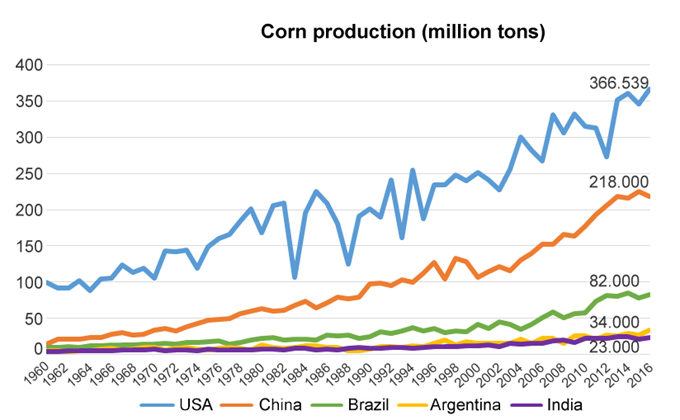 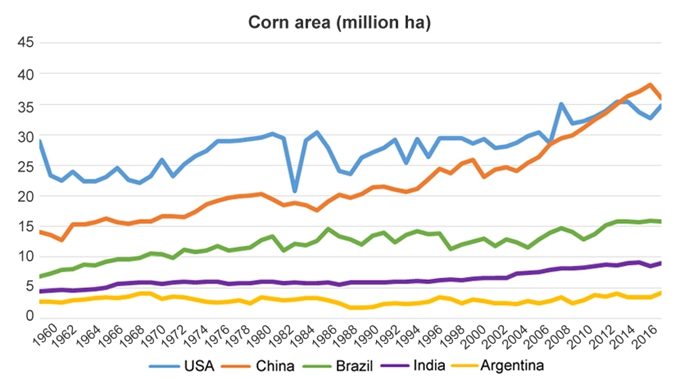 http://news.agropages.com/News/NewsDetail---19187.htm
Produção de Milho Nacional
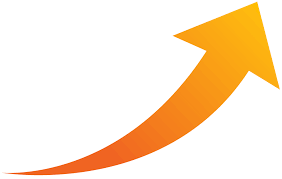 PERNAMBUCO 16/17
Produção: 66,3 mil toneladas
Área: 184,6 mil ha
Produtividade: 359 kg/ha
Lagarta-do-cartucho (Spodoptera frugiperda)
Mais prejudicial, ataca as plantas nas fases vegetativa e reprodutiva
 No Brasil, pode causar prejuízos anuais estimados em mais de U$ 400 milhões. 
A redução de produtividade causada pela praga pode atingir 60%, dependendo da cultivar e da época de ataque
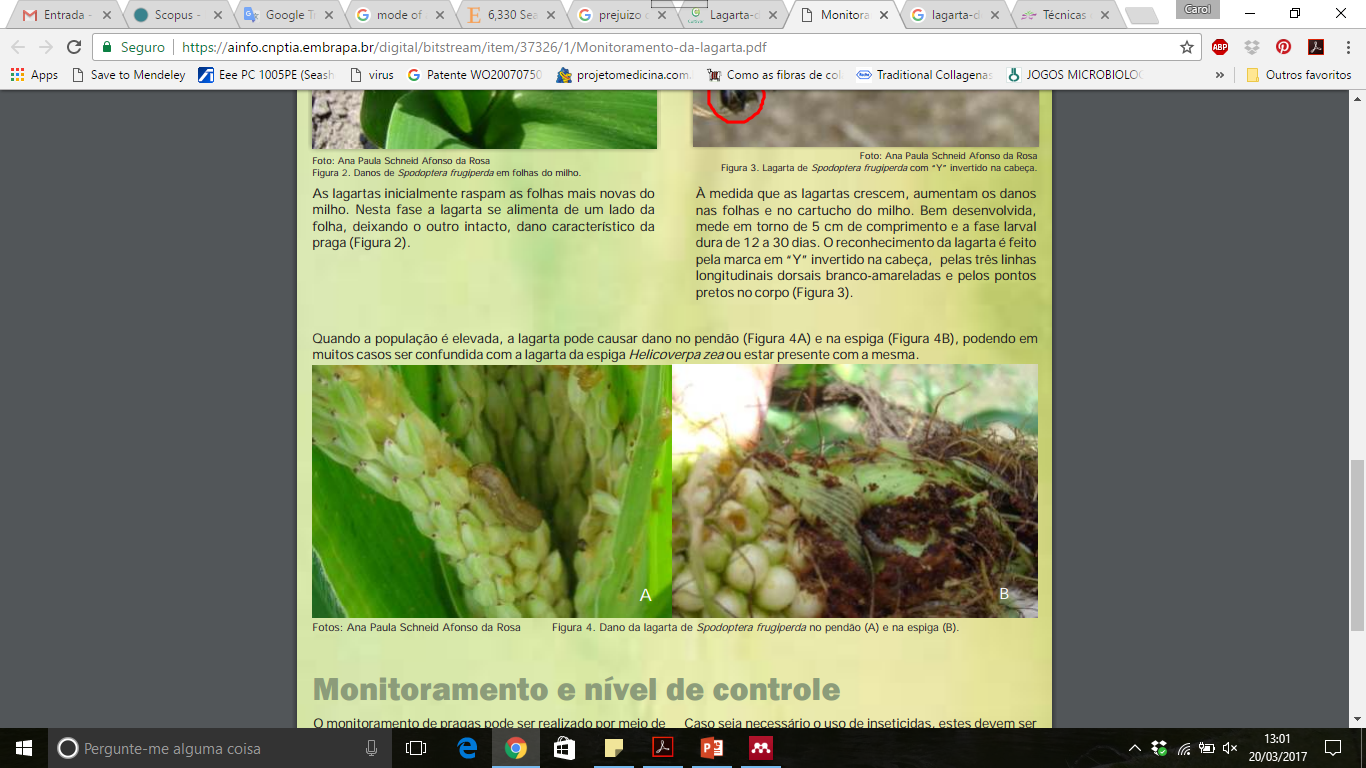 Lagarta-do-cartucho (Spodoptera frugiperda)
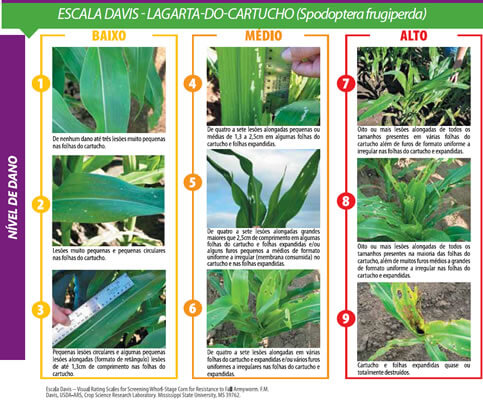 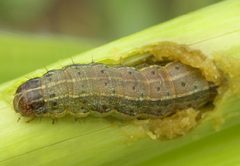 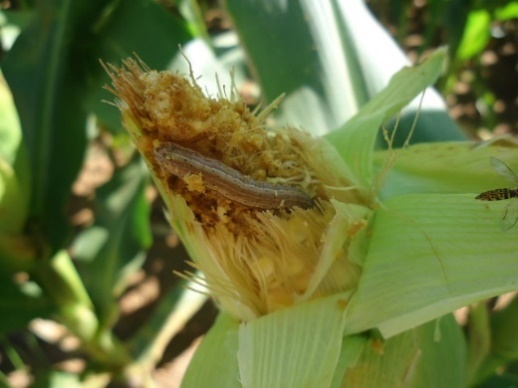 http://www.biogene.com.br
Monitoramento e Controle da lagarta-do-cartucho (Spodoptera frugiperda)
Inseticidas Químicos
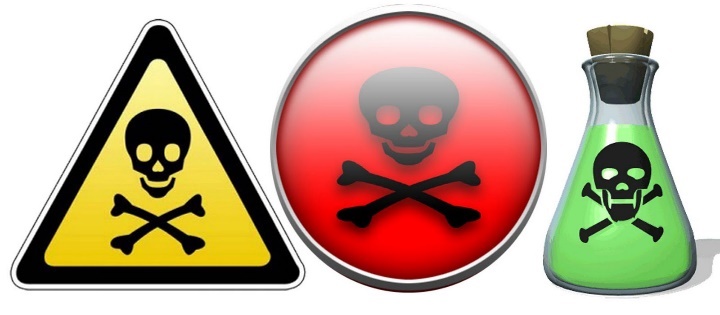 Agrotóxicos no Brasil
852,80 milhões de litros
2011
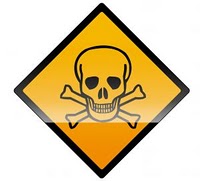 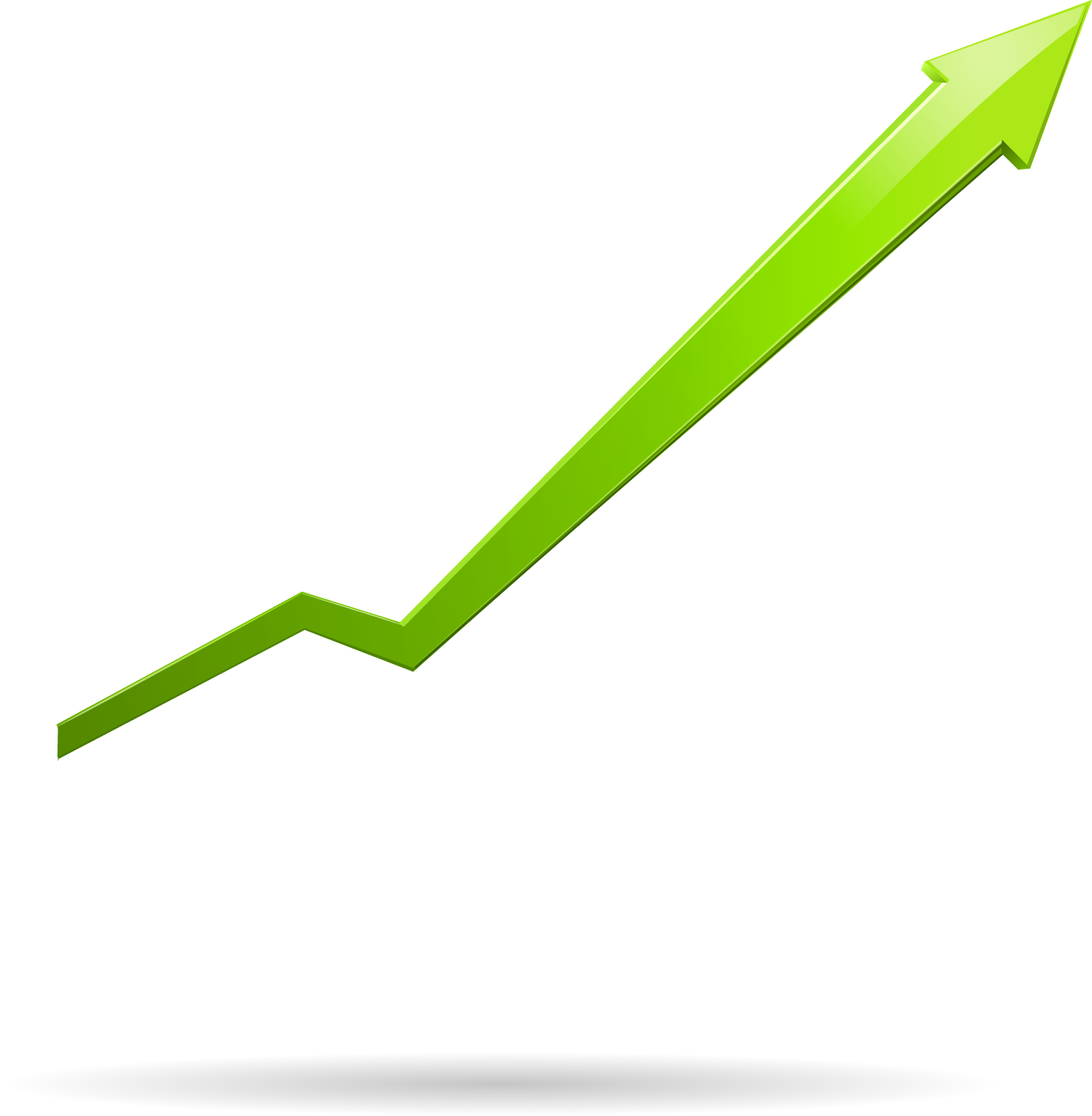 4,5 litros de agrotóxicos por habitante/ano
599,5 milhões de litros
2002
Monitoramento e Controle da lagarta-do-cartucho (Spodoptera frugiperda)
Organismos Geneticamente Modificados
Milho geneticamente modificado com genes produtores de proteína tóxica para determinados grupos de insetos (Cry, Cyt e Vip)
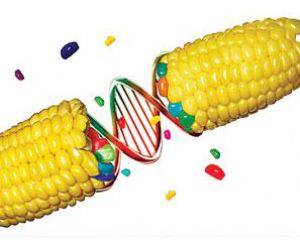 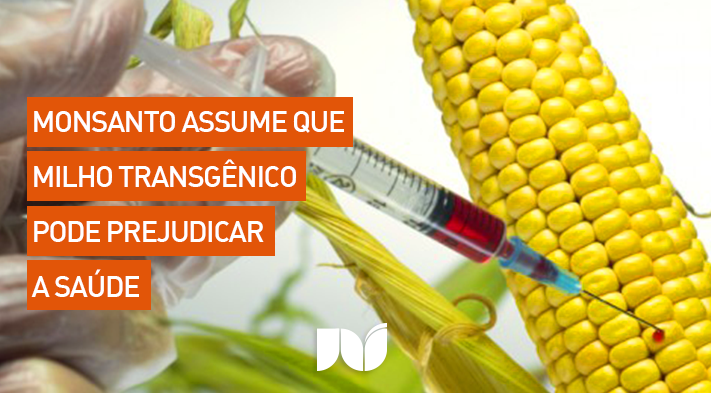 ALTO CUSTO. 
Não há certeza se o produto faz mal. 
TAMBÉM APRESENTA PROBLEMAS DE RESISTÊNCIA!
Monitoramento e Controle da lagarta-do-cartucho (Spodoptera frugiperda)
Inseticidas Biológicos
predadores de lagartas e ovos
parasitoides de lagartas e ovos 
micro-organismos entomopatogênicos (bactérias: Bacillus thuringiensis; fungos: Nomureae sp.,e Beuaveria sp. e vírus: baculovírus spodoptera).
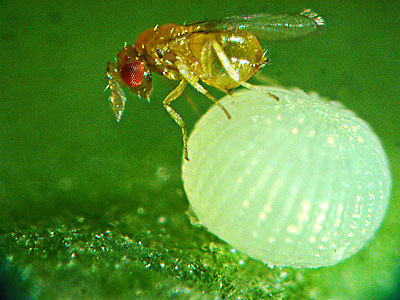 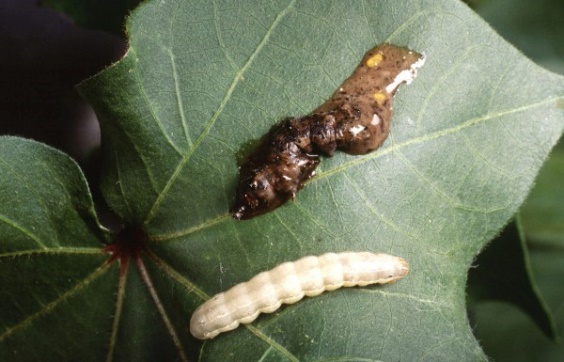 Trichograma
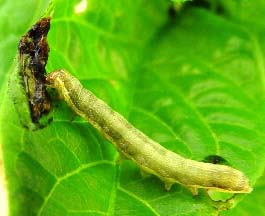 Bacillus thuringiensis
Custo relativamente mais baixo e de menor risco à saúde humana e ao meio ambiente
baculovírus spodoptera
Bacillus thuringiensis (Bt)
Bactéria aeróbica
 Gram-positiva
 Sintetiza proteínas e fatores de virulência com ação inseticida
Cry, Cyt e Vip
 Produção dos cristais: durante a esporulação
 Bem adaptado à regionalização 
 Não necessita de sistema de aeração especial
 Crescimento em meios de cultivo de baixo custo
 Alta produtividade
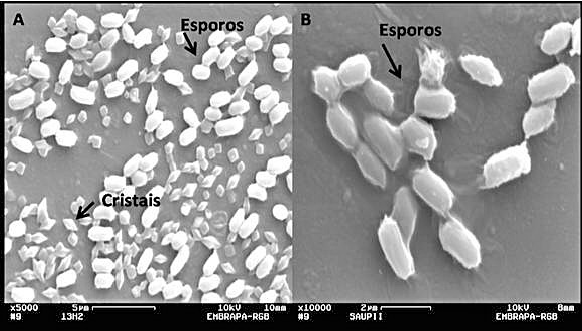 Chagas Júnior, et al. 2015
Jurat-Fuentes Laboratory
(http://web.utk.edu/~jurat)
Meios de Cultivo alternativos para crescimento de B. thuringiensis
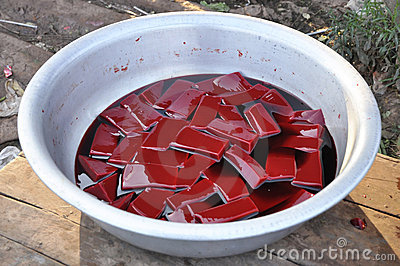 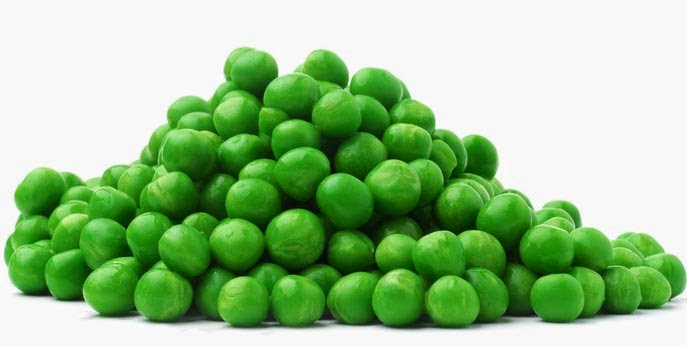 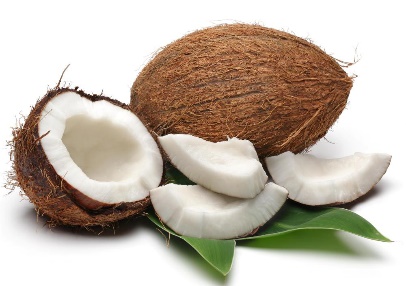 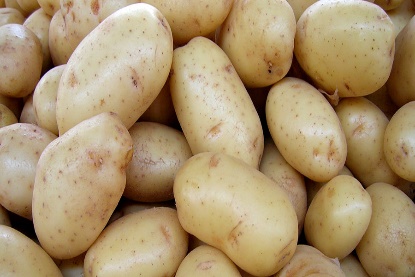 Coco
Sangue de vaca
Ervilha
Batata
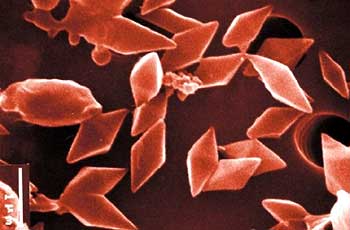 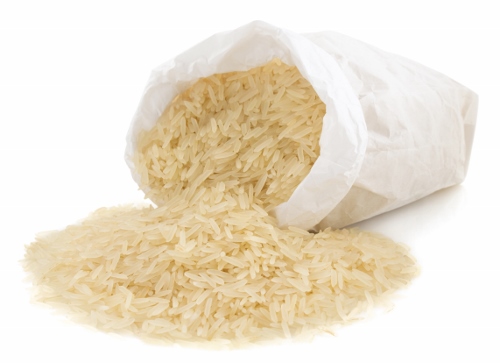 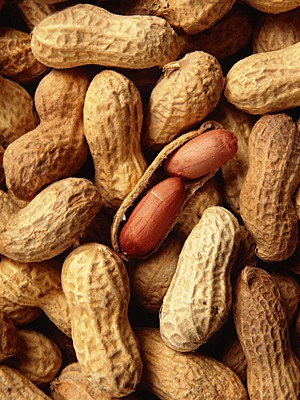 B. thuringiensis
Arroz
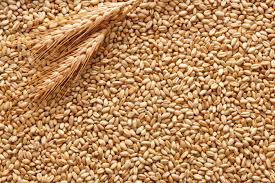 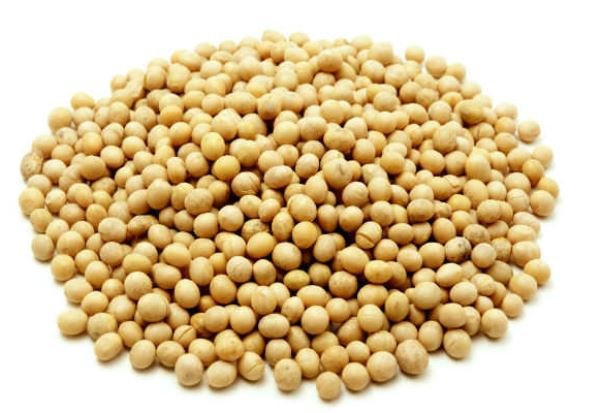 Amendoim
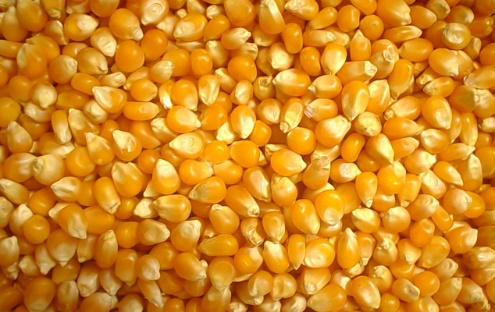 Trigo
Soja
Milho
Amendoim
Meios de Cultivo alternativos para crescimento de B. thuringiensis
Fases de Desenvolvimento da Pesquisa
Obtenção dos novos microrganismos.
 Desenvolvimento da produção em meios de cultivo em base a sub-produtos agro-industriais.
 Otimização da produção, meio de cultura e condições fermentativas, escalonamento dos processos
 Processos de recuperação e concentração do produto
 Estudos de formulação e Aplicação em campo
 Obtenção do R.E.T.(Registro especial temporário)
  Registro e Comercialização
Biopesticidas
Vantagens:
Menor toxicidade 
Causam problemas apenas a pragas específicas, e não a pássaros e mamíferos
Podem ser utilizados em pequenas quantidades
Têm decomposição rápida
Quantidade de agrotóxicos menor
Baixo impacto ambiental
Alternativa ecológica e sustentável 
Mercado favorável
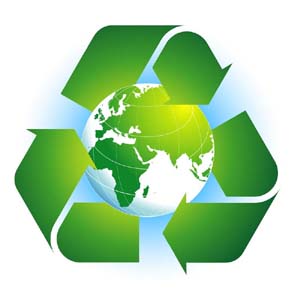 Formulação do Biopesticida à Base de Bt
Ocupam 97% do mercado de biopesticidas mundiais
 Técnicas utilizadas para preparação: 
Ultracentrifugação 
Microfiltração
Filtração à vácuo
Spray-drying
Formulações encontradas
Concentrado aquoso ou em óleo
Pó pulverizado
Granulados
Bramanujam et al., 2014
Formulações comerciais de Bacillus thuringiensis disponíveis no mundo
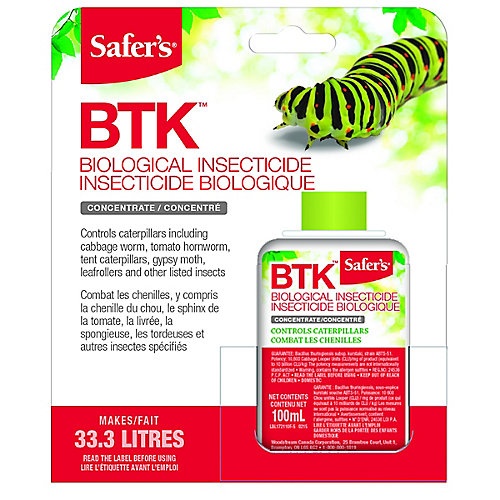 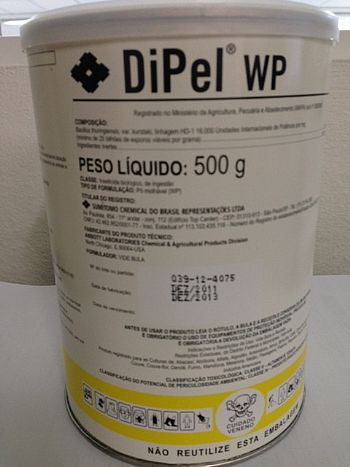 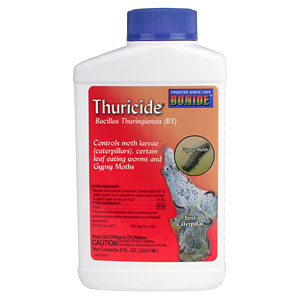 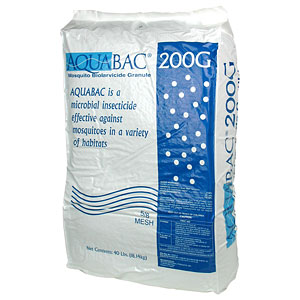 Equipe e Metas do Projeto
Agradecimentos
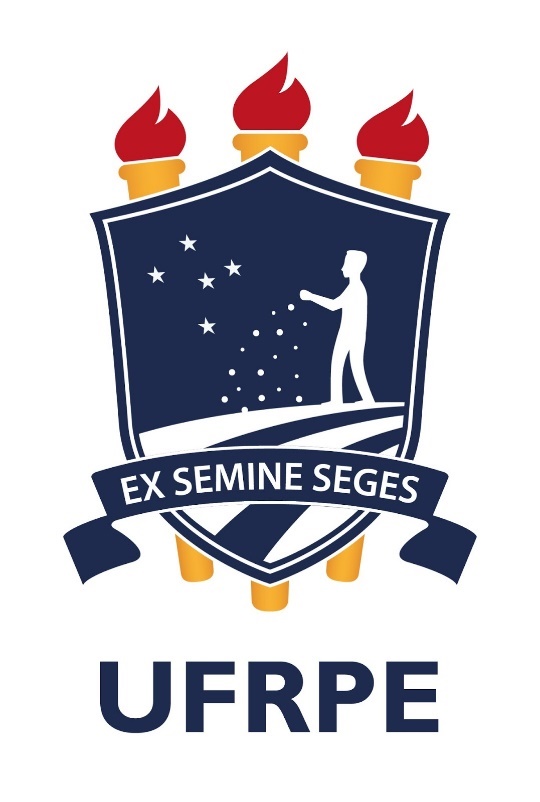 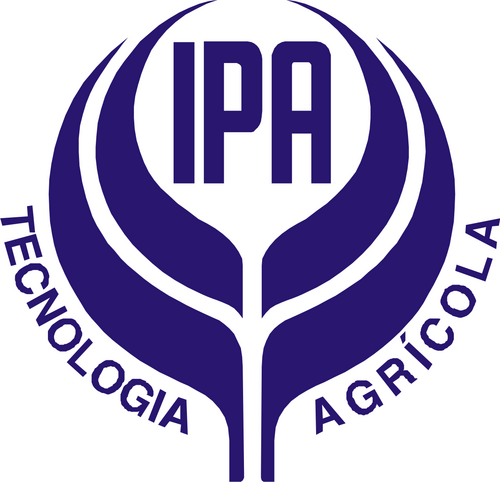 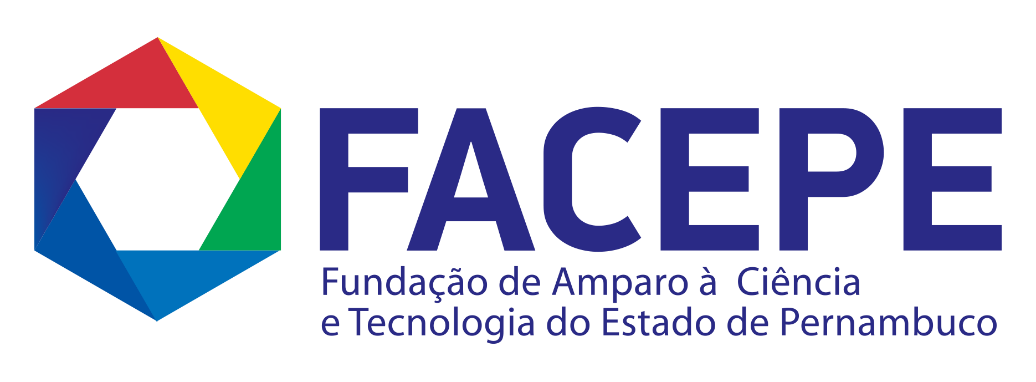